GA “Top 10” Important Facts
Welcome!

Please note that this session is being recorded.
We will have time for Q & A at the end of the presentation, but feel free to ask questions any time.
KEY PEOPLE

Jeffrey Halverson
Associate Dean of the Graduate School

Shannon Mize
Business Service Specialist, Graduate School

Akriti Anand
Chair, Graduate Assistant Advisory Committee (GAAC)

Adwoa Hanson-Hall
International Student and Scholar Adviser
International Education Services
#1
The GA  HANDBOOK
“The Book”

Know where to find it! 
                          Read it! Refer to it! Keep it handy!
https://gradschool.umbc.edu/funding/assistantships/handbook/

Get to know the GAAC! 
                   The Graduate Assistant Advisory Committee
https://gsa.umbc.edu/gaac/
https://gsa.umbc.edu/contact-gaac/
#2
Basic Requirements

GAs must be registered full-time( 9 credits or more) in Spring and Fall

GAs must be in a degree-granting program

GAs must be registered in courses that lead toward the degree
#3
GA Classifications 

Teaching Assistant     
Research Assistant 
Administrative Assistant 
Peaceworker Assistant 
Fellow     
Grader (No tuition remission)
#4
GA Appointments

Annual GAs - 12 Months (most common)
Academic GAs - 9.5 months
Single Semester GAs - (very exceptional)
Full-time GAs - 20 hours, on average, per week 
Part-time GAs - 10 hours, on average, per week 	
                            
Although appointment renewal is not guaranteed, more often than not, appointments are renewed.
International students, in general, are not permitted to work more than 10/20 hrs/wk. Must consult with IES.
#5
Required Forms

Appointment Letter
Stipend, tuition remission, fees, insurance
Addendum
Duties - Expectations - Department Specific information
Tuition Remission form
GA Health Insurance application
#6
Benefits!

Stipend (all GAs)
In-State Tuition (all GAs) 
Tuition Remission - Dept. discretion
Health Insurance - Dept. discretion
Mandatory fees - Dept. discretion 
Sick Leave - (all GAs) 
Vacation Leave - (12-month GAs only)
Parental Leave Fellowship - (all GAs) 6 weeks
#7
Registration
 
 Fall/Spring  
All GAs (FT and PT) must register for 9 credits
FT GAs - option to register for GRAD 601 (5 credits)
PT GAs - option to register for GRAD 600 (3 credits)
GRAD 601 and GRAD 600 - no cost 
 
Summer -> Registration is NOT required
Mandatory Fees

Most Departments DO NOT pay mandatory fees
Mandatory fees are usually paid by GAs
Mandatory fees are charged per credit
A balance owed for mandatory fees will prevent registration
Fall 2020 Mandatory Fees
(COVID19)*

Technology Fee - $16.00 per credit 
Commons Fee - $14.50 per credit 
Grad Program Fee - $8.50 (50%) per credit 

* No other mandatory fees charged due to COVID19

International Students 
International Student Fee - $125 (flat, per semester) 

For more information on mandatory fees, please go to: 
https://sbs.umbc.edu/spring-2021-graduate
#8
Timekeeping/Completion of Duties 

GAs cannot use biweekly employee timesheets
GAs affirm once (at end of semester) that duties were completed*
Completion of Duties form can be found on the GA Forms Page
https://gradschool.umbc.edu/funding/assistantships/forms/

			Note that all GA forms can be found on page above


*FWS funded GAs must complete Completion of Duties form per pay period
#9
Resolving Issues 

First attempt to resolve grievance within the program (Supervisor, GPD, Chairperson, GPC, IES liaison)
If still aggrieved, consult with Associate Dean of the Graduate School (Dr. Halverson)
GAAC is your advocacy group for matters that affect ALL GAs
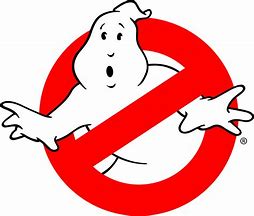 #10!!!
   
Who You Gonna Call??
Contact??
CONTACTS

Jeffrey Halverson - jeffhalv@umbc.edu
Associate Dean of the Graduate School

Shannon Mize – mize@umbc.edu
Business Service Specialist, Graduate School

Akriti Anand - akritia1@umbc.edu
Chair, Graduate Assistant Advisory Committee

Adwoa Hanson-Hall - adwoahh@umbc.edu
International Student and Scholar Adviser
International Education Services
REMINDERS 

Read the GA Handbook!
https://gradschool.umbc.edu/funding/assistantships/handbook/

Read your UMBC email regularly! 

Review your financial student account on myUMBC! 
myUMBC - Billing and Personal Finances

Open your e-bill!
You will receive a notification via email when it is available

Don’t wait! Ask for help right away!
Questions ?